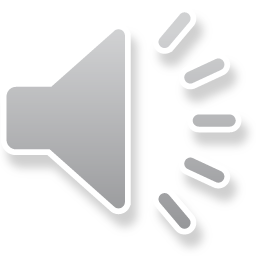 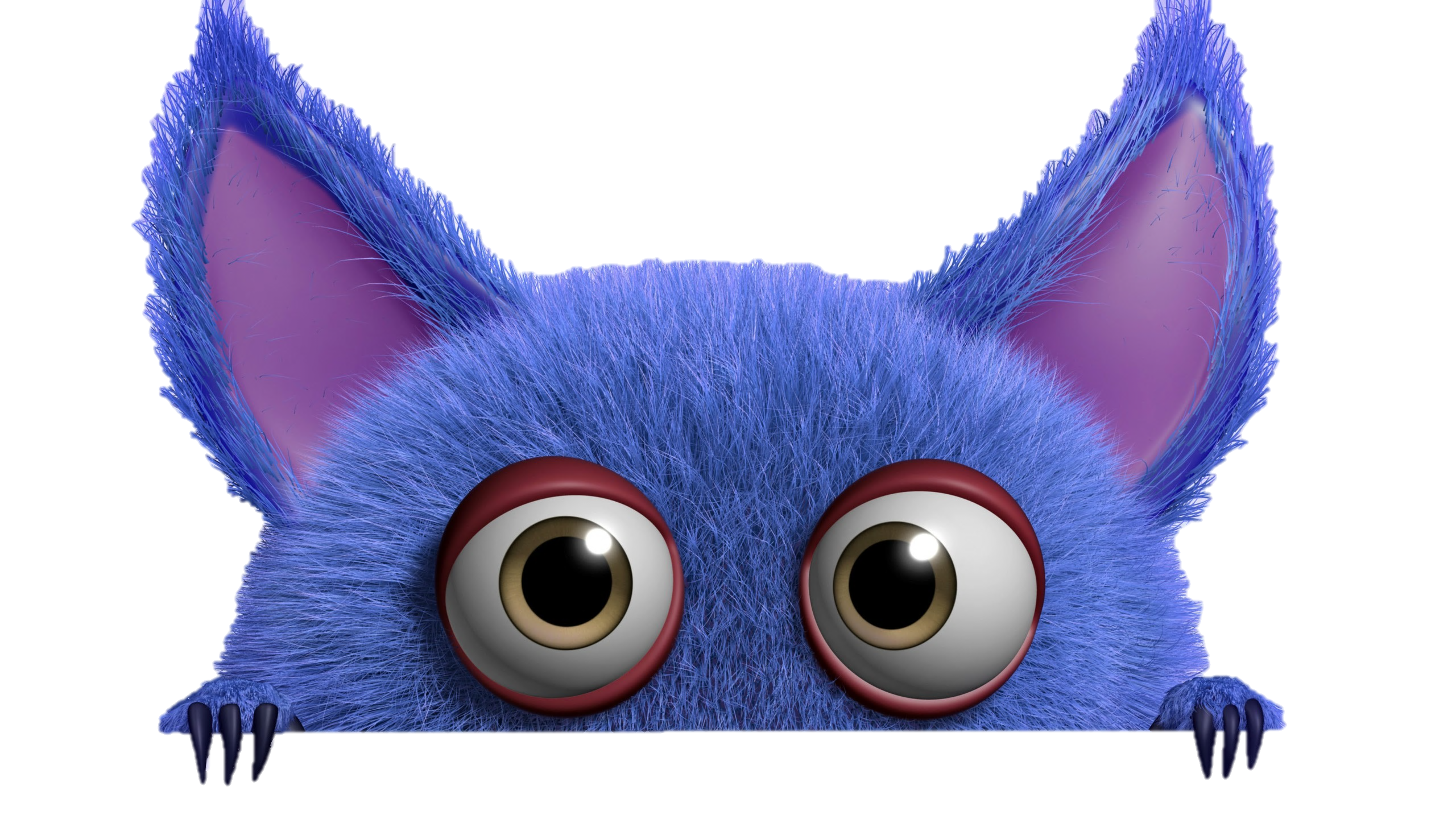 TRÒ CHƠI HỘP QUÀ BÍ MẬT
Gift box secret game
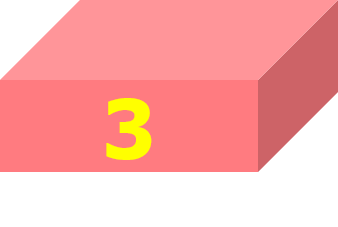 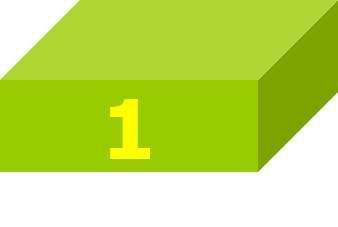 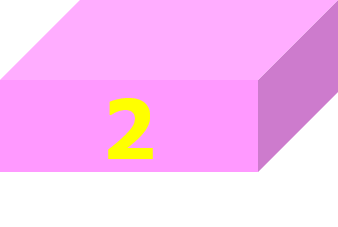 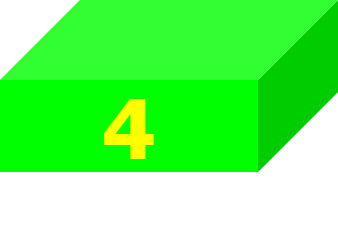 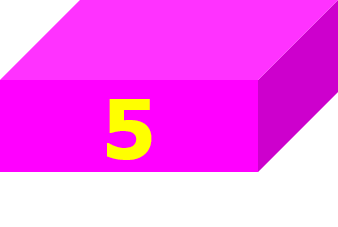 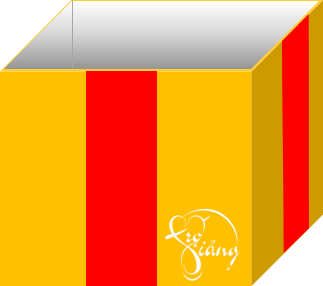 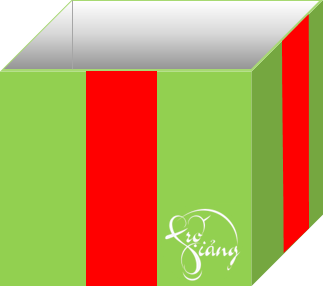 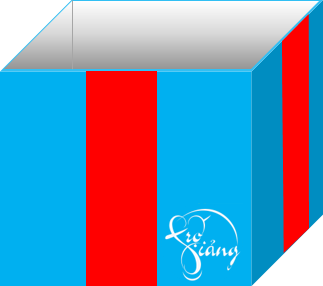 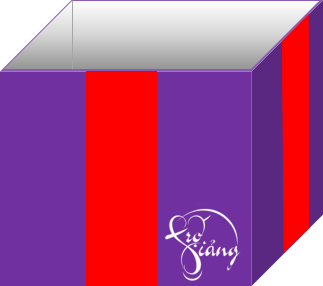 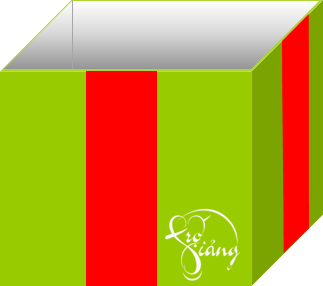 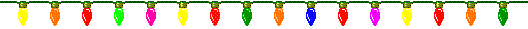 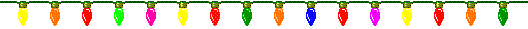 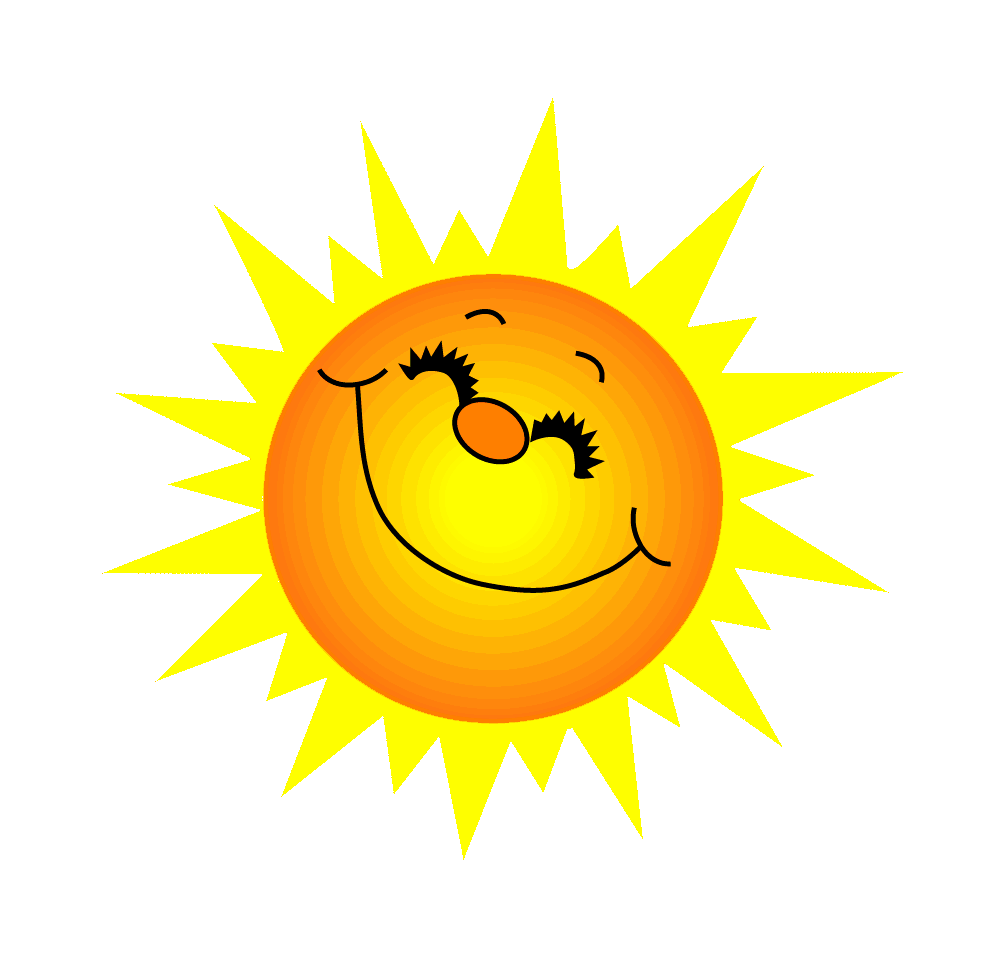 Tính xác suất thực nghiệm “ Số lần đạt điểm 10 của bạn An”. Biết cứ 30 bài kiểm tra bất kì An lại được 25 điểm 10?
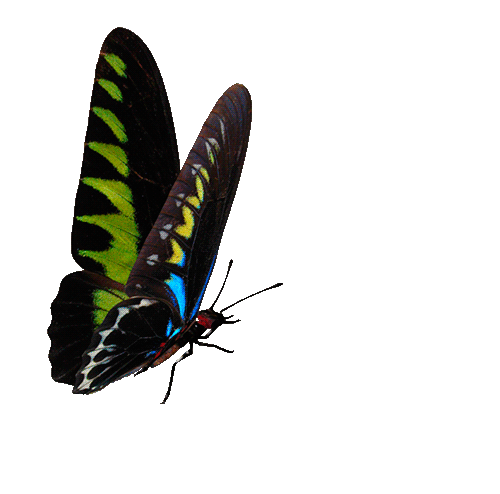 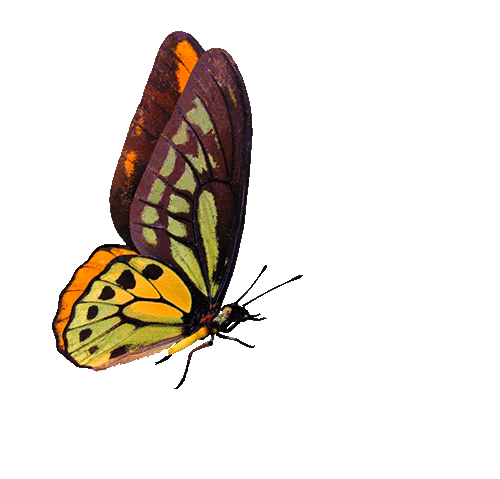 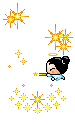 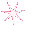 Một tràng pháo tay
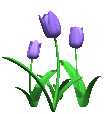 GO HOME
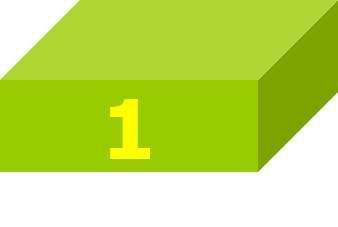 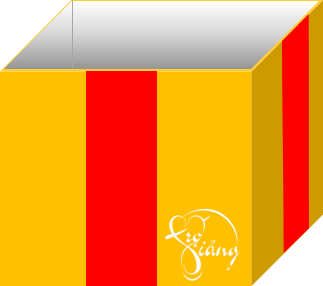 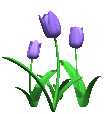 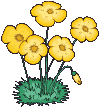 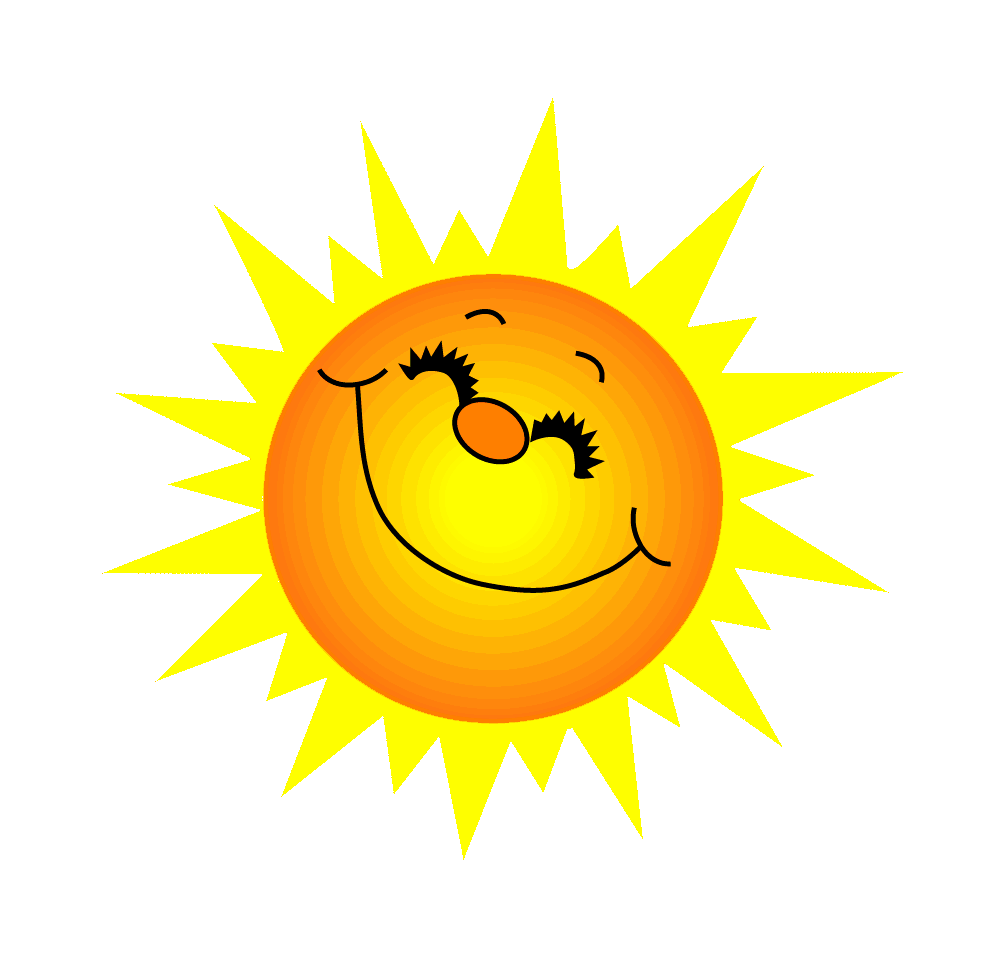 Tính xác suất thực nghiệm của sự kiện:” Số người có thể bị nhiễm covid – 19 “. Biết cứ 100 người thì 90 người có nguy cơ bị nhiễm.
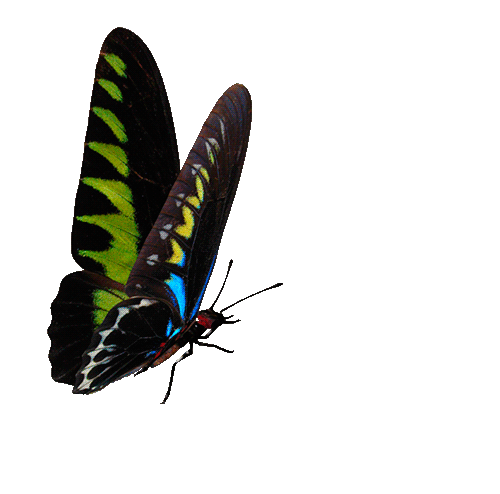 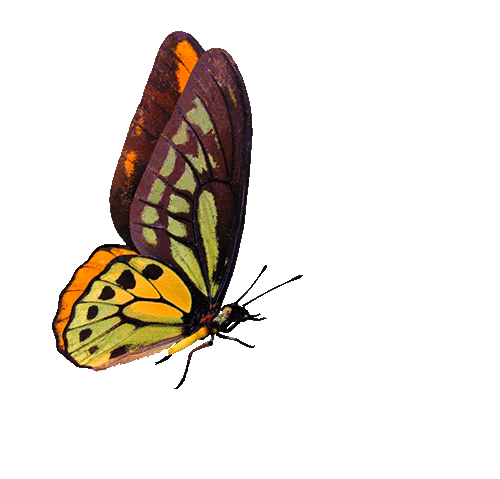 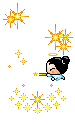 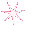 Một chiếc bút
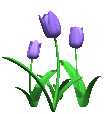 GO HOME
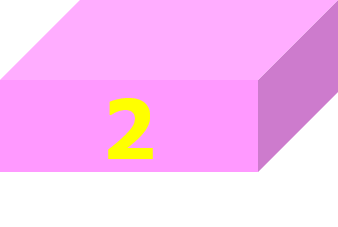 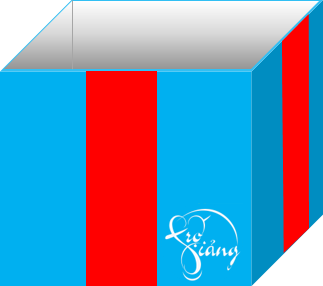 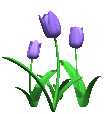 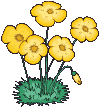 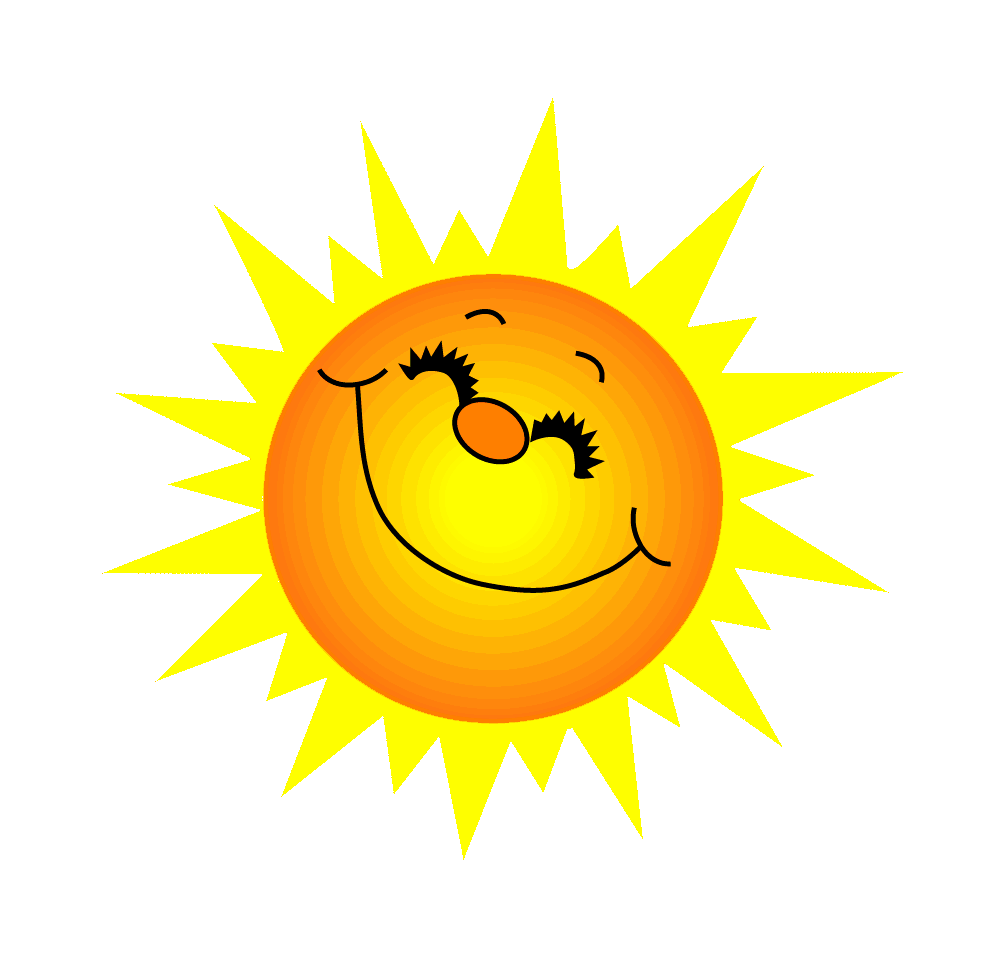 Tính xác suất thực nghiệm của sự kiện:” Số khẩu trang y tế bị hỏng“. Biết cứ 1 hộp 50 chiếc thì sẽ có 15 chiếc bị hỏng.
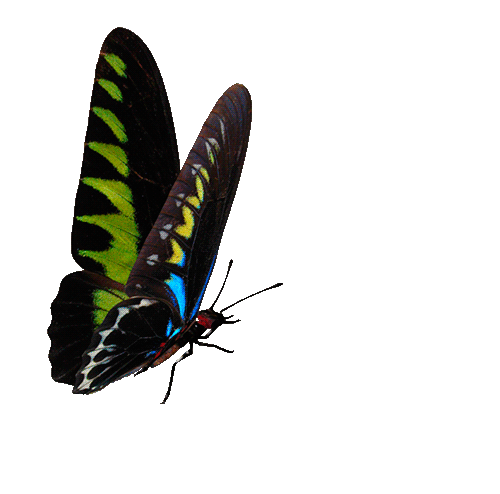 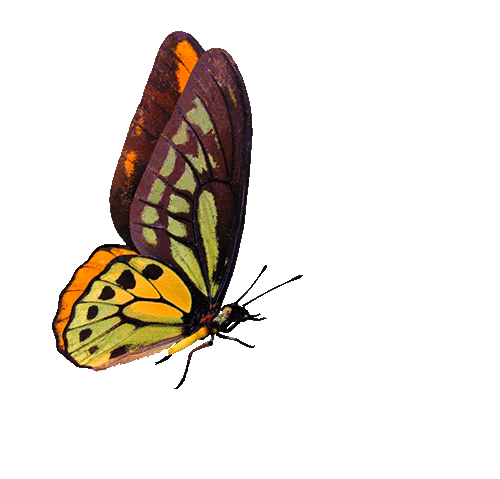 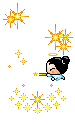 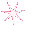 Một điểm 10
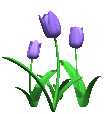 GO HOME
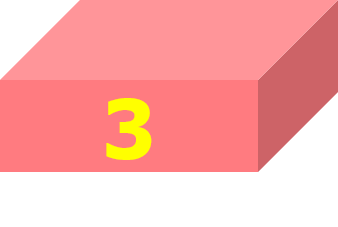 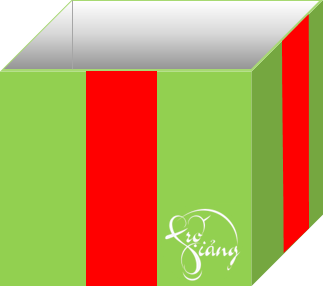 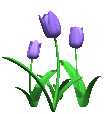 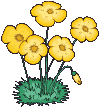 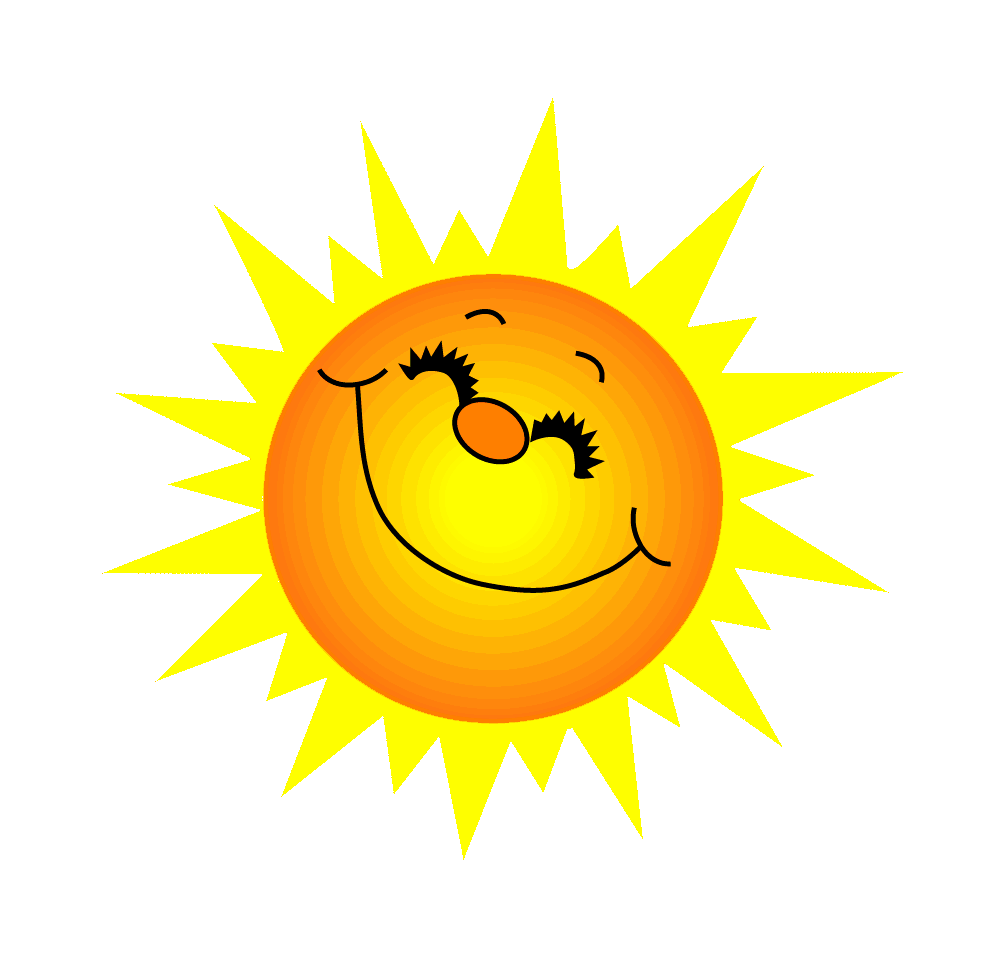 Tính xác suất thực nghiệm của sự kiện:” Số người có thể chết khi bị nhiễm covid – 19 “. Biết cứ 100 người thì 30 người có nguy cơ bị nhiễm.
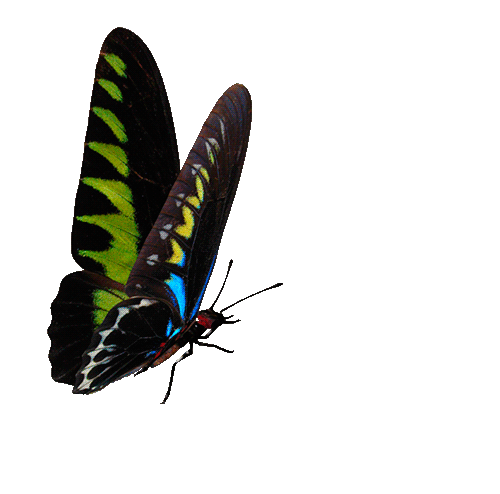 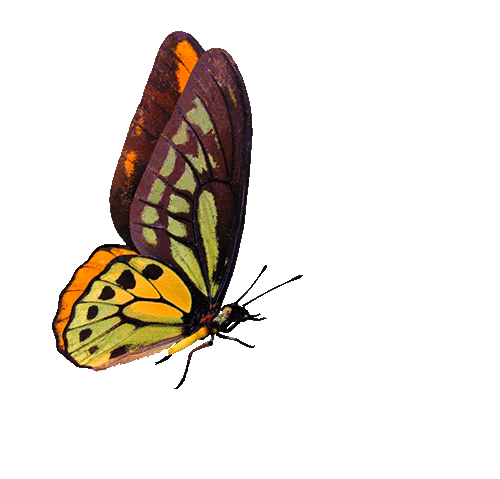 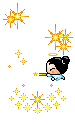 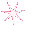 Chúc bạn may mắn lần sau
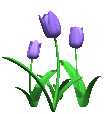 GO HOME
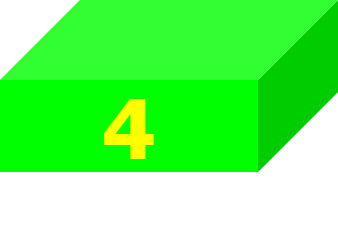 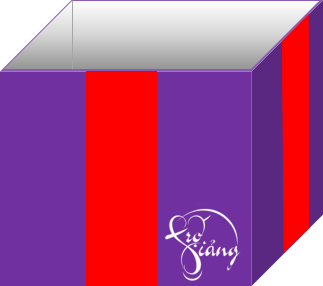 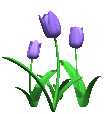 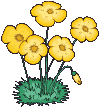 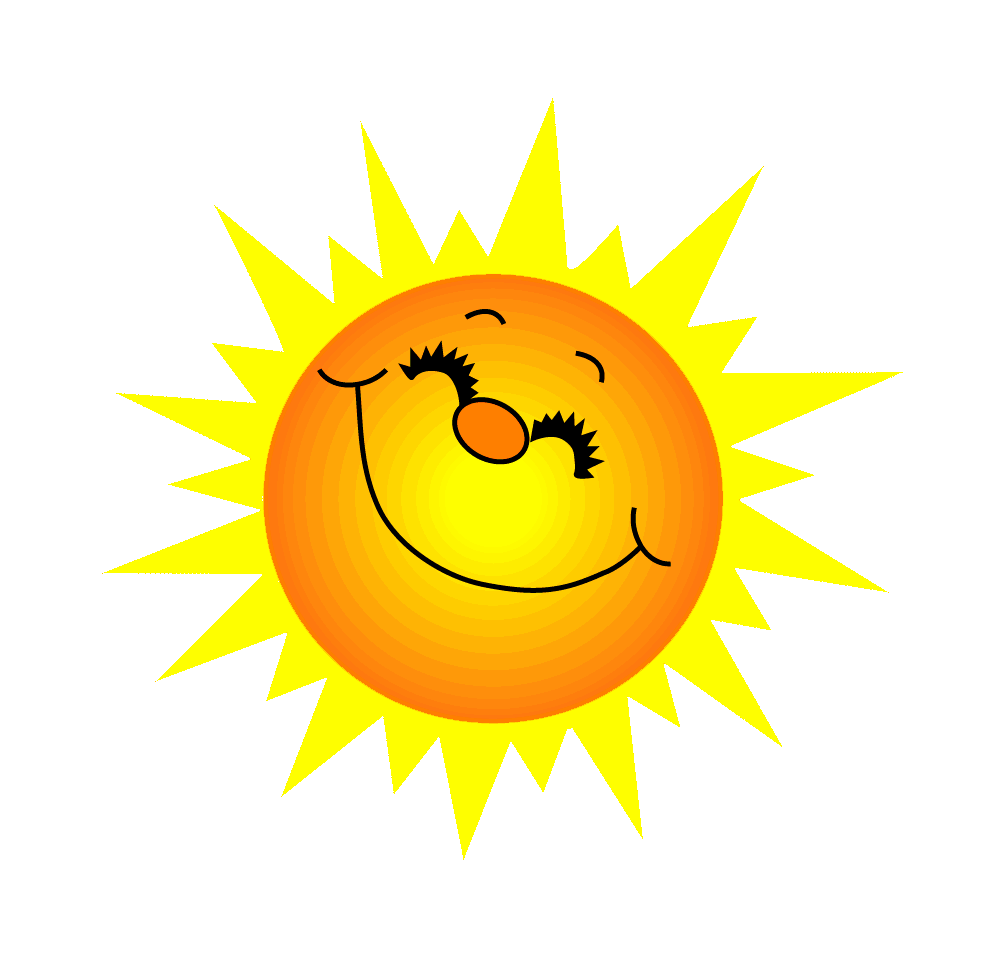 Tính xác suất thực nghiệm của sự kiện:” Số hs đạt loại HSG cuối năm của lớp 6A“. Biết 6 bạn đạt HSG trong tổng số 30 bạn.
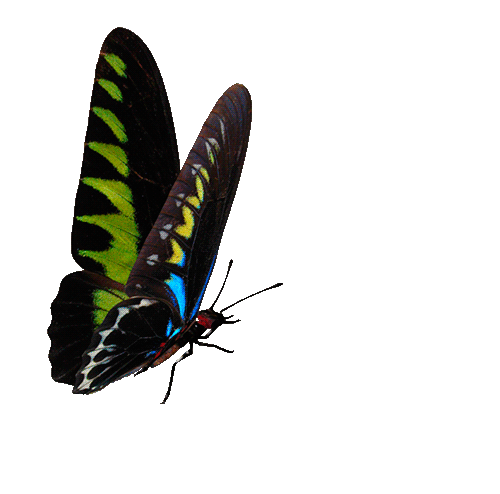 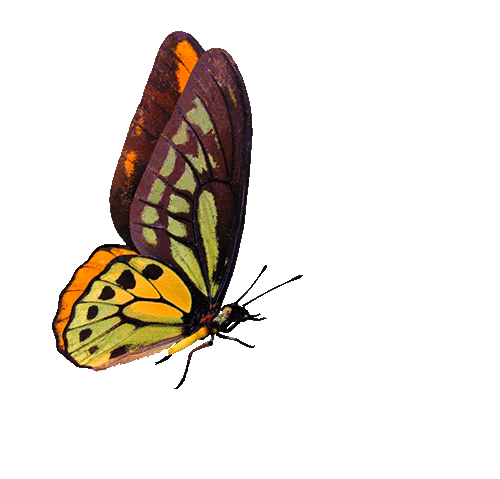 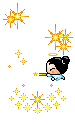 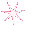 Một cái bắt tay của bạn bên cạnh
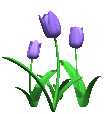 GO HOME
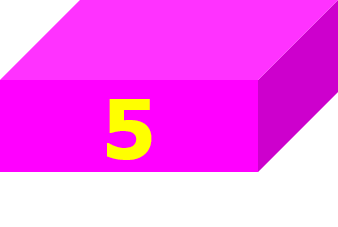 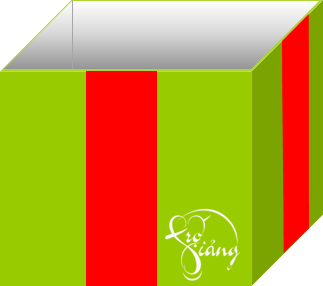 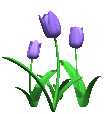 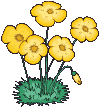